20 декабря  2017 года  команда «Фантазеры» из старшей группы  МОУ Любимской СОШ приняла участие в соревнованиях  среди муниципальных образовательных учреждений «Веселые старты на призы Деда Мороза».Ребята вместе с педагогами придумали эмблему команды и девиз – приветствие:Фантазерами не зря, Называют нас друзья!Друг без друга мы скучаемУтро радостно встречаем.Мы приветствуем всех васВ добрый путь и в добрый час!
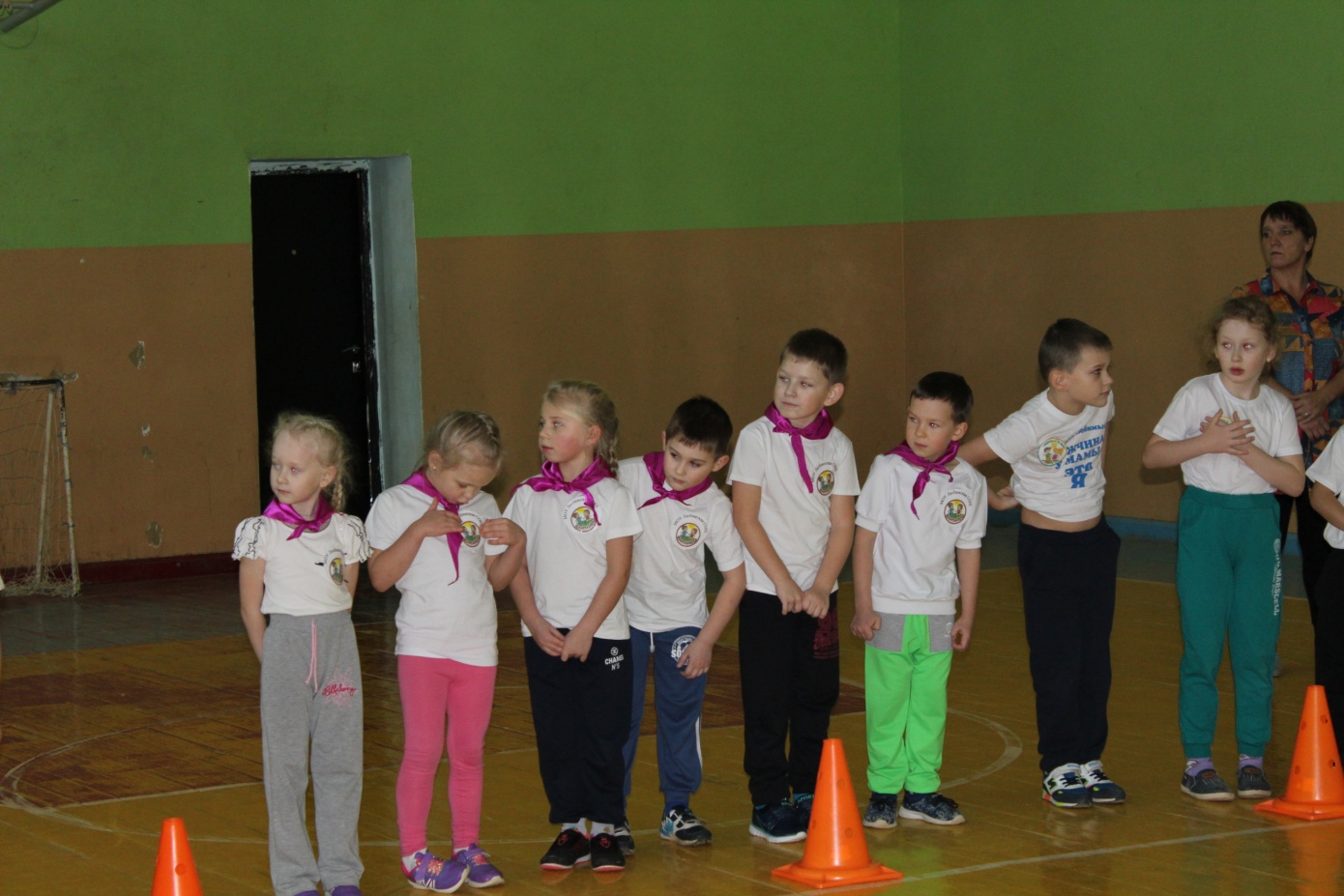 Спортсмены на старте
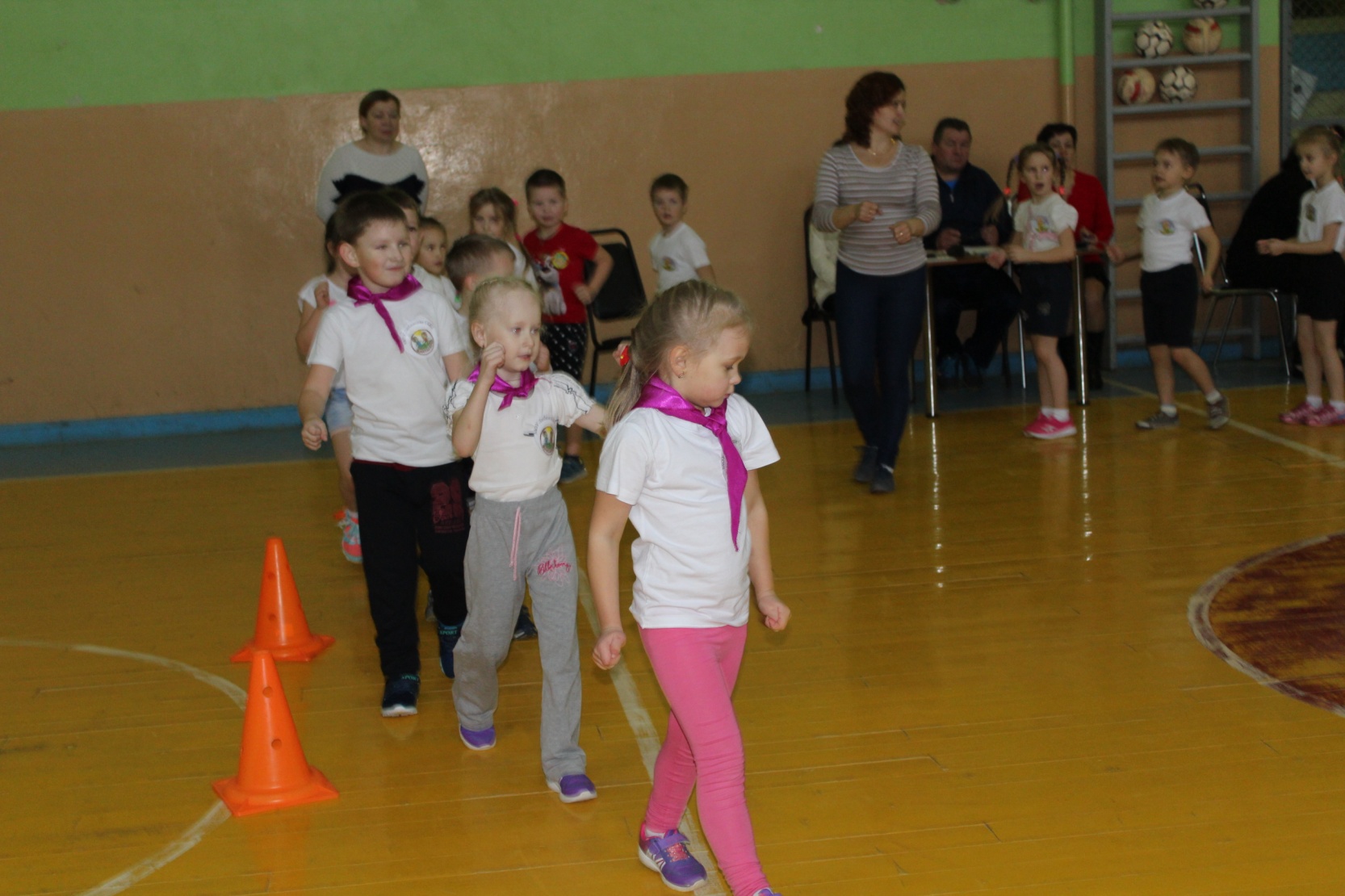 Вперед, к победе!
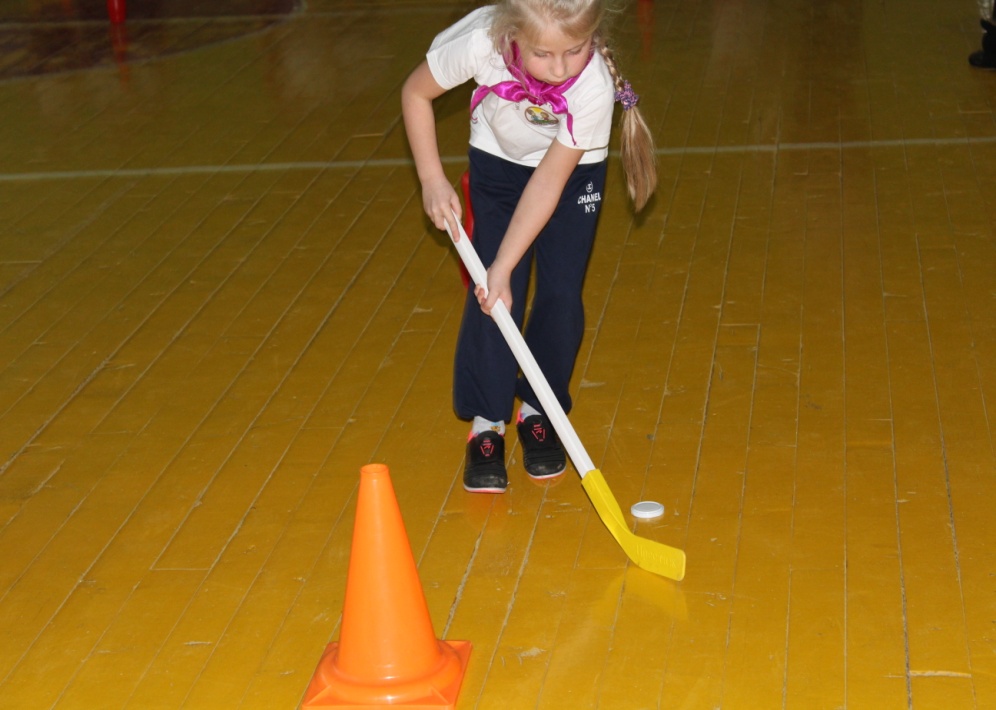 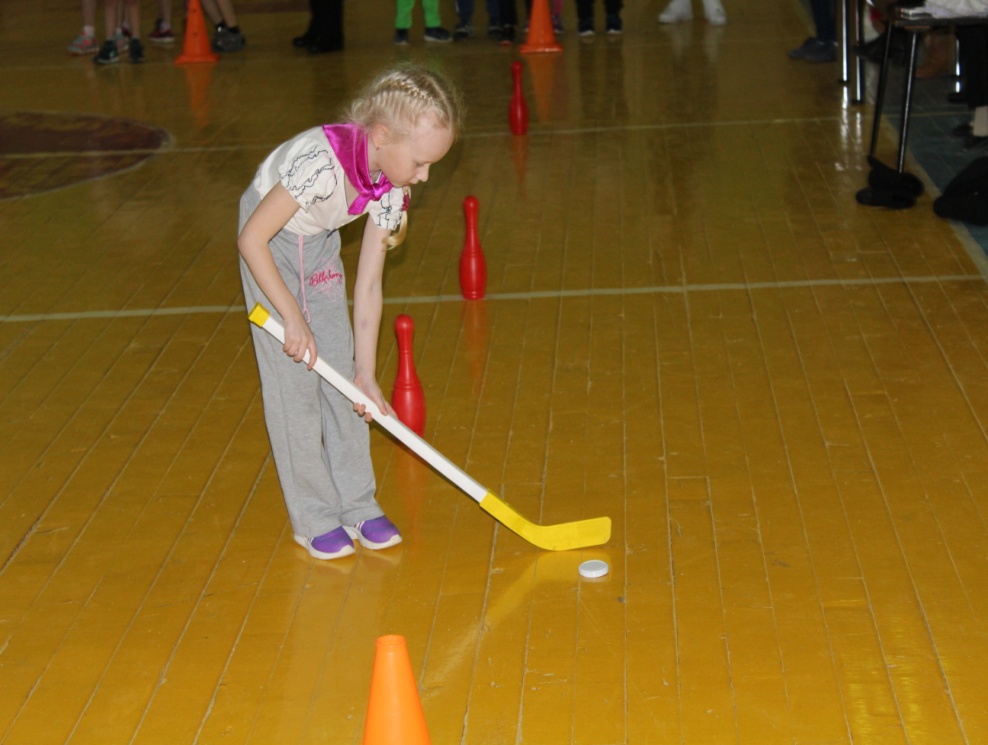 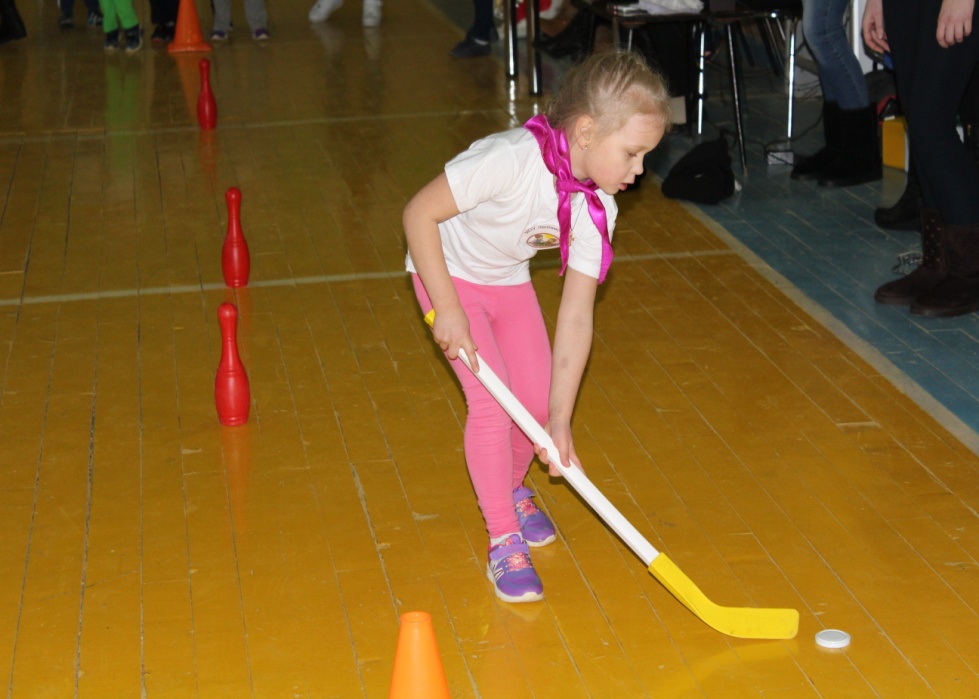 Хоккей для девочек
Спортивный Дед Мороз!
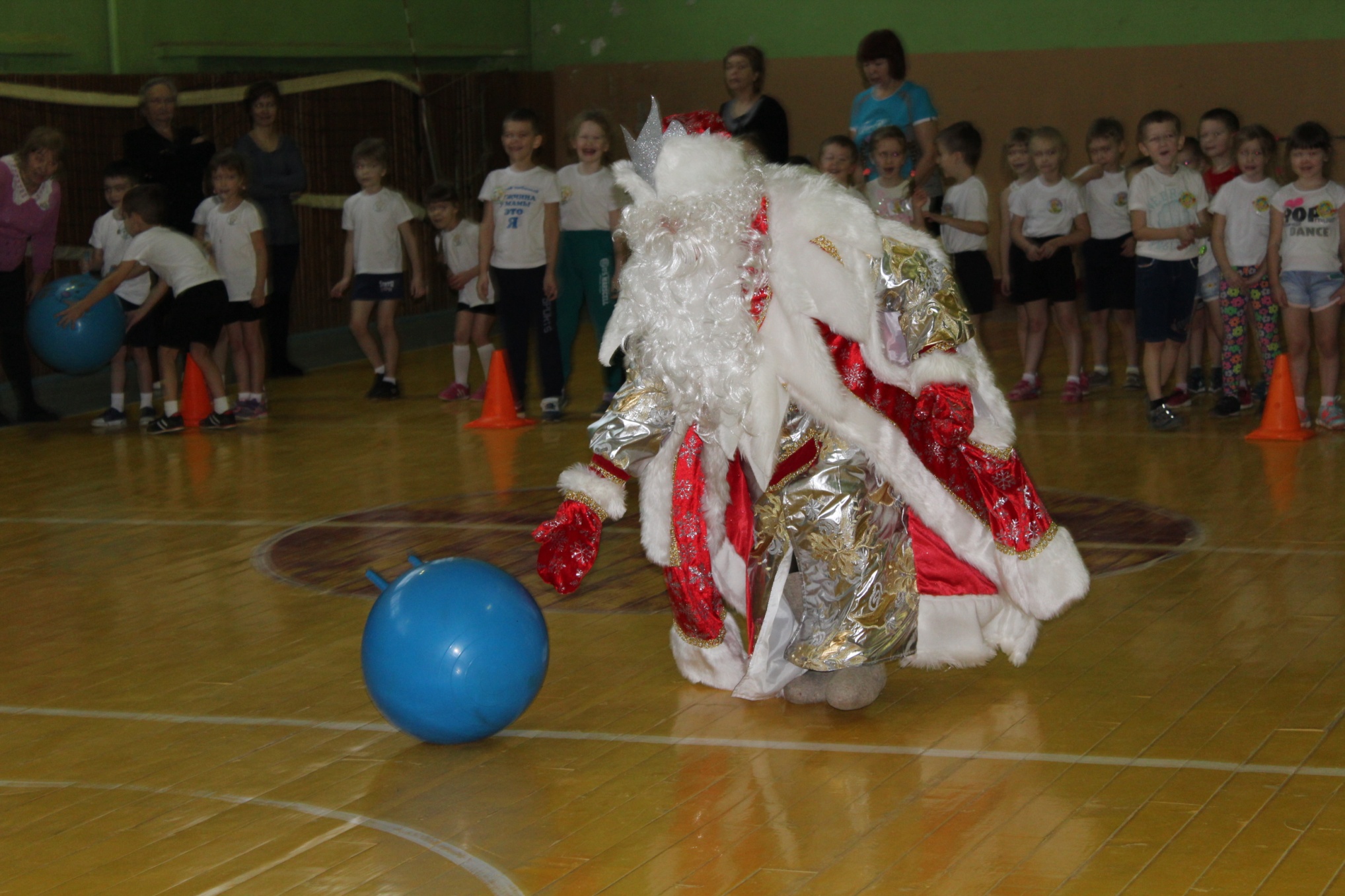 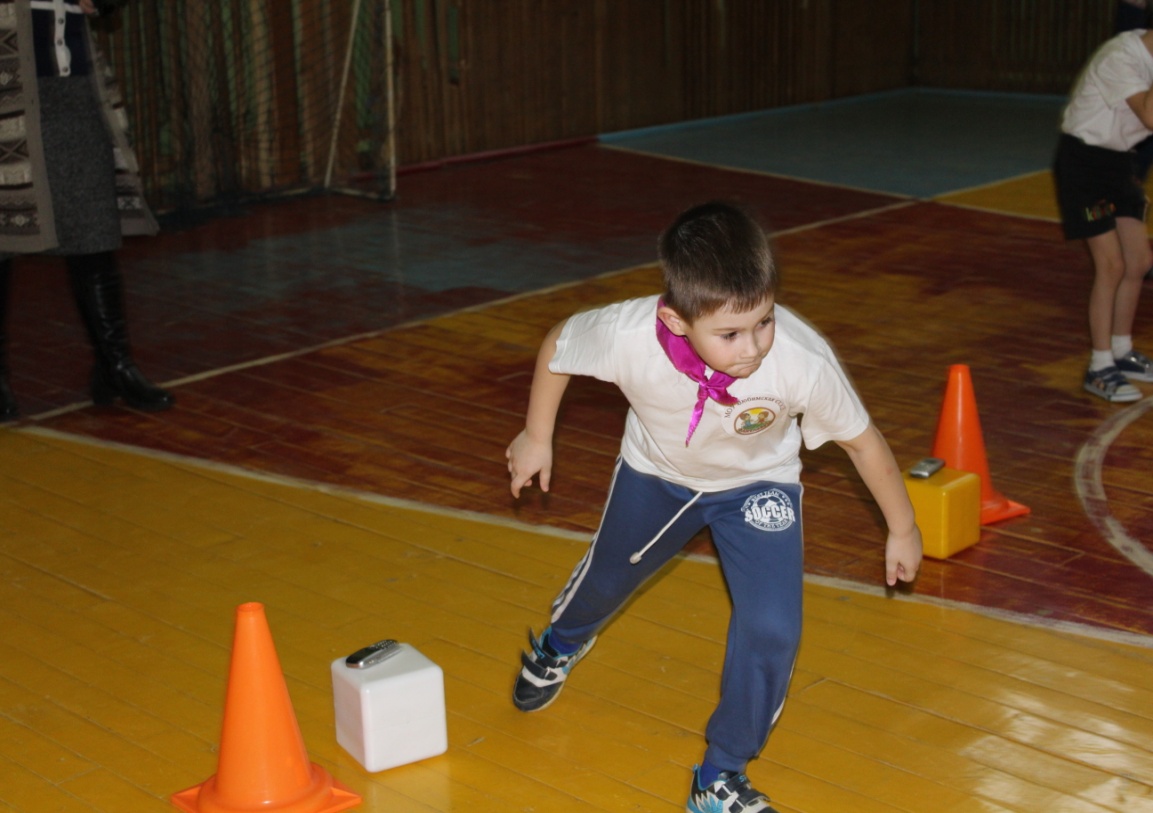 Наставления тренера
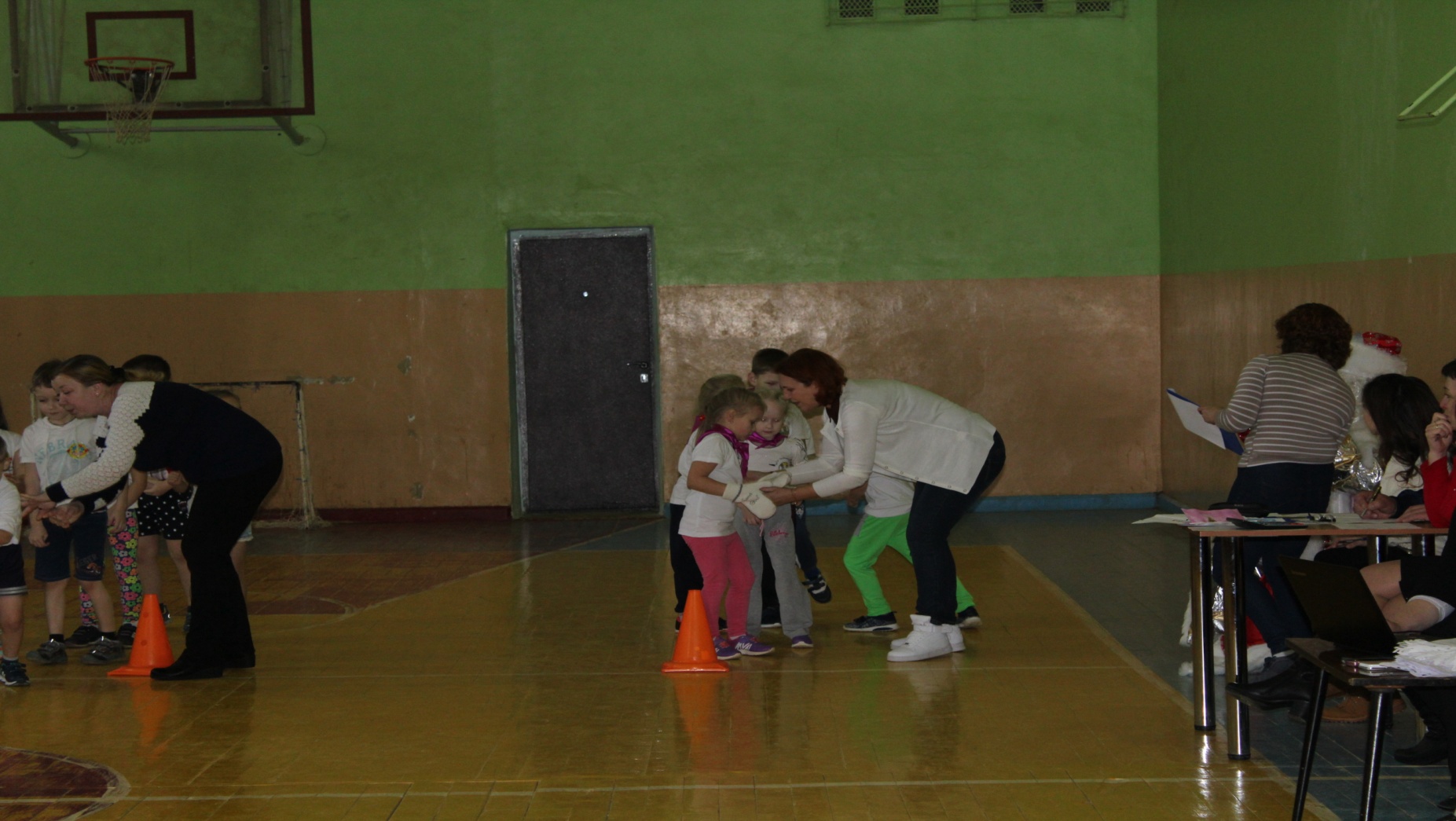 Последний рывок
Соревнования закончились.Остались положительные эмоции, грамоты и конечно же подарки от Деда Мороза
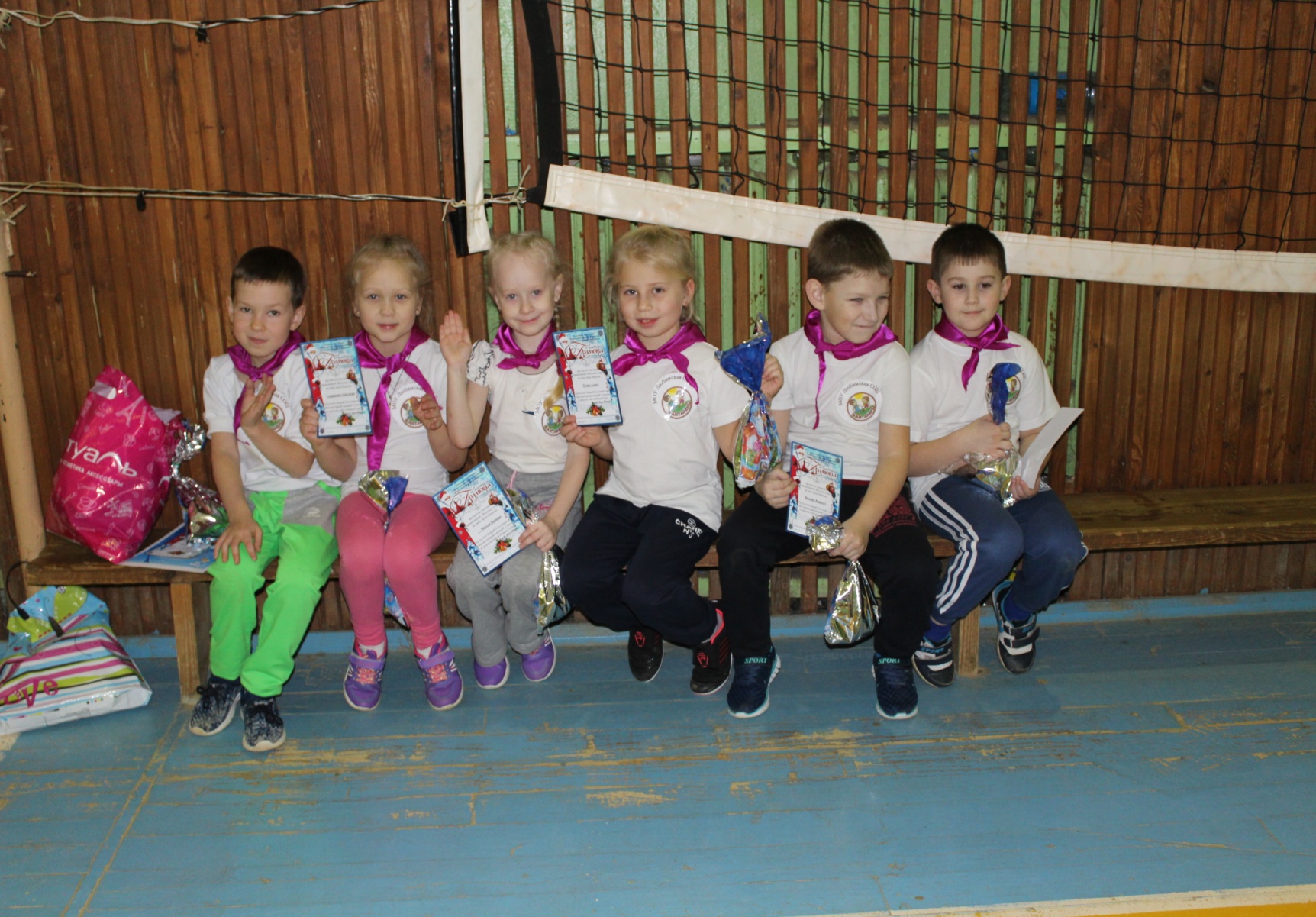